Actividad de repaso:movimientos de la tierra
Profesora: Ángeles Gómez
Asignatura: Cs Naturales
2dos básicos
Objetivo:
Identificar  el ciclo diario y las diferencias entre el día y la noche.
recordemos
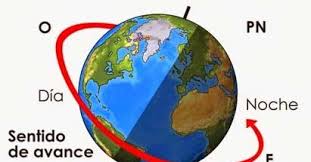 Ciclo Diario
24 horas tendrá 1 día
Día: cuando el ilumina una parte de la tierra
Rotación: la tierra gira sobre eje imaginario cada 24 horas
Noche: Cuando los rayos solares no llegan a una parte de la tierra
Momentos del día
Actividad: 
Dibujar la actividad que realizas durante estos momentos del día.
Pinta los dibujos y escribe el nombre de la actividad.
Conocer el movimiento de traslación y sus efectos.
Traslación
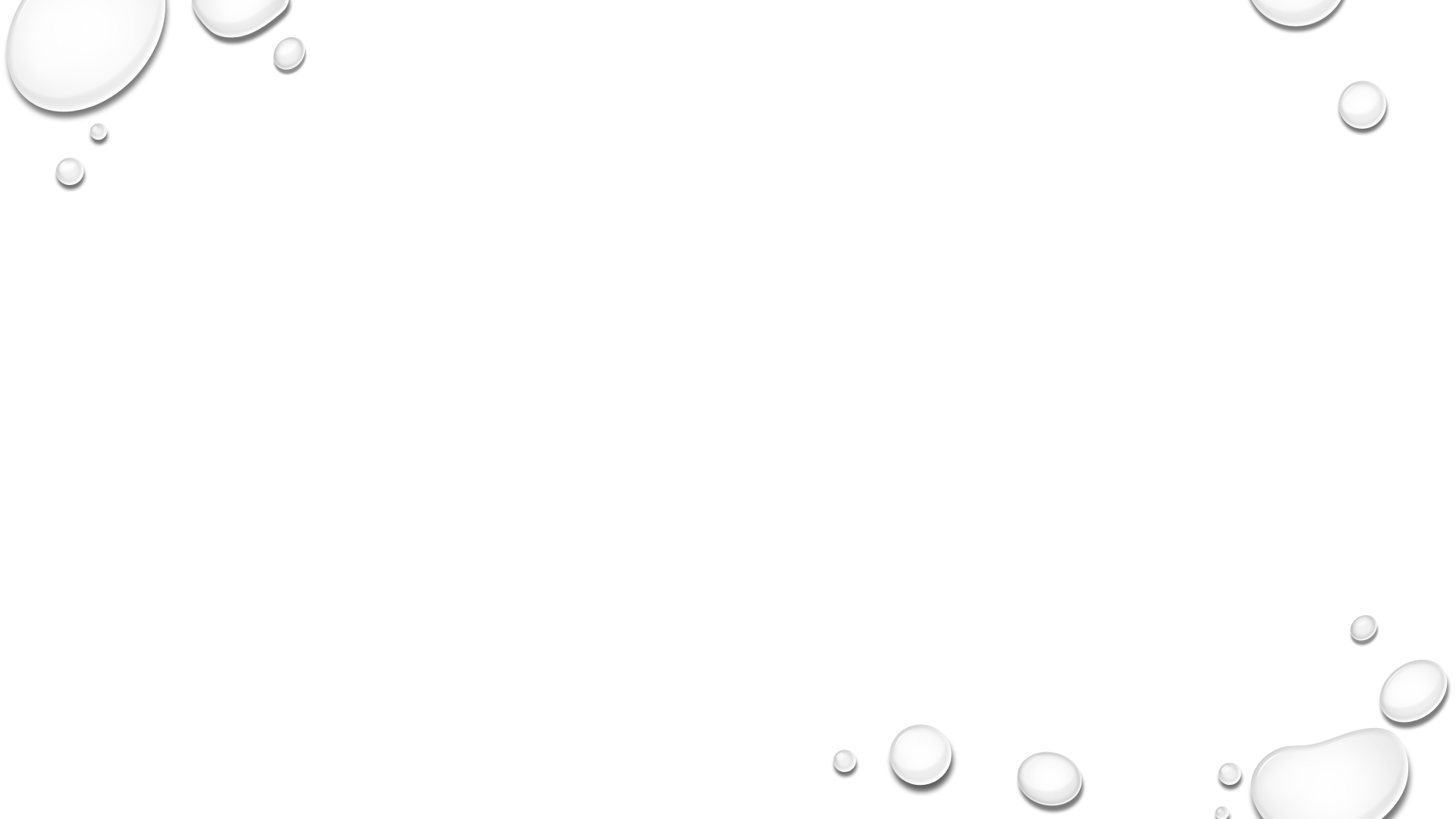 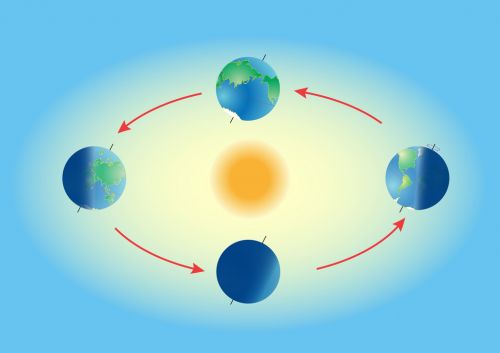 Es cuando la tierra se traslada alrededor del sol.
La traslación tiene una duración de 365 días.
Dando origen a las estaciones del año.
Estaciones del año
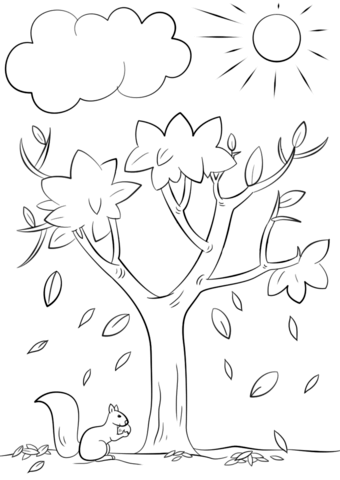 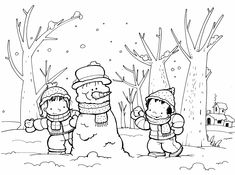 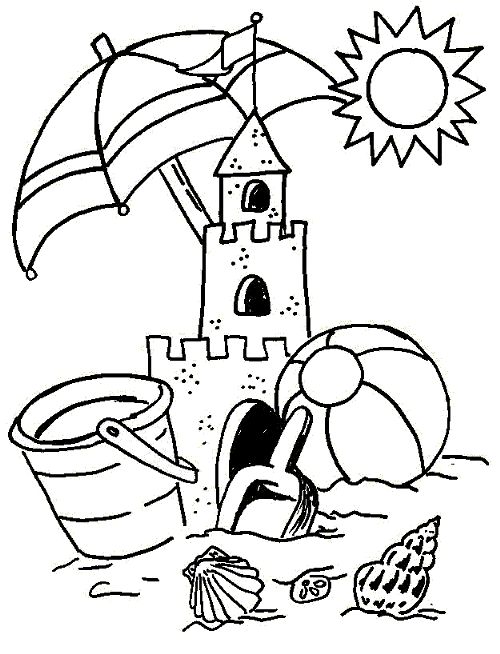 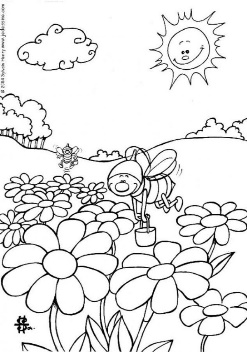 Actividad: 1.-dibuja la vestimenta que utilizarías en cada estación del año. 2.- Pinta los dibujos